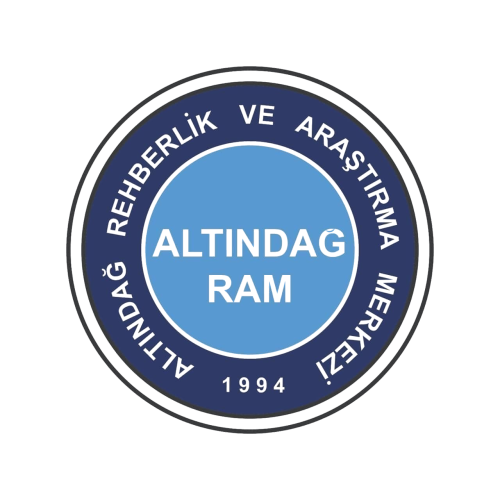 DOĞAL AFET TRAVMASI MODÜLÜ
ALTINDAĞ PSİKOSOSYAL DESTEK HİZMETLERİ İLÇE EKİBİ-OCAK 2022
Bilindiği üzere ülkemiz 17 Ağustos ve 12 Kasım 1999 depremleri ile sarsılmış ve birçoğumuzun yaşamı önemli ölçüde değişmiştir. Bu bağlamda psikososyal müdahale hizmetlerine ihtiyaç duyulmuştur ve deprem, sel, kaza, gibi toplumsal travmatik sonuçları olan olaylarda kullanılan “Psikososyal Destek Programı” geliştirilmiştir.
Bu doğrultuda, Milli Eğitim Bakanlığı ve UNICEF
işbirliği ile 2001 yılında hazırlanan ve hâlen uygulanmakta olan programların yenilenmesini ve yaygınlaştırılmasını sağlamak amacıyla Kasım 2017’de Psikososyal Destek Programlarının Yenilenmesi Projesi başlatılmıştır. Proje kapsamında çalışmalar; planlama toplantıları, bölgesel odak grup çalıştayları, mevzuat çalıştayı, içerik hazırlama çalıştayları, pilotlama çalışmaları ve değerlendirme çalıştayı şeklinde gerçekleştirilmiştir.
Geçmişten günümüze kadar Türkiye’de insanları ve toplumu doğrudan ya da dolaylı olarak etkileyen mal kaybı, yaralanma ve can kaybına neden olan doğal afetlerle sık sık karşılaşılmıştır. Nedeni her ne olursa olsun aniden meydana gelen, tahmin edilemeyen, insanları zor durumda bırakan ve geniş alanlara yayılan doğal afetler başta deprem olmak üzere, heyelanlar, seller, kuraklık ve yangınlar önemli oranda zararlara ve yıkıcı etkilere yol açar. 

Türkiye, coğrafik konumu, jeolojik yapısı, meteorolojik özellikleri ve tektonik oluşumlardan dolayı çeşitli doğal afetlerin yaşanması olası bir ülkedir. Türkiye mevcut durumundan ötürü fiziksel ve sosyal zarar görme olasılığı yüksek bir ülkedir. Bu nedenle, ülkemizde doğal afetler sonucunda önemli miktarda can kayıpları, yaralanmalar ve mal kayıpları yaşanabilir.
Doğal afet, insanların yaşamını önemli ölçüde ve olumsuz bir şekilde fiziksel, ekonomik ve sosyal kayıplar olarak etkileyen, normal hayatı durduran ya da kesintiye uğratan ve etkilenen insanların baş etme kapasitelerinin yeterli olmadığı doğa olayları olarak tanımlanmaktadır (T.C Kalkınma Bakanlığı, 2014).
Türkiye coğrafi konumu, jeolojik yapısı ve iklim özelliklerinden dolayı sık sık depremler, kuraklıklar, şiddetli yağış ve seller, heyelanlar ve orman yangınları ile karşılaşmaktadır. Mevcut can ve mal kayıpları dikkate alındığında Türkiye’de deprem, heyelan ve sel olayları ilk üç sırayı almaktadır (Kahyaoğlu, 2016).
TRAVMA SONRASI GÖSTERİLEN TEPKİLER
Önceden keyif aldığı etkinliklere ilginin azalması
Üzgün ya da sinirli bir ruh hali
Diyet yapılmadığı halde bariz şekilde kilo kaybı veya artışı
Sevilen birinin kaybını kabullenmeme
Uykusuzluk ya da aşırı uyuma,
Huzursuzluk
Hayatın yaşamaya değmediğine dair düşünceler,
Enerji kaybı/azalması ve derin bir yorgunluk hissi.
Değersizlik duygusu,
Konsantre olmada ya da karar vermede zorluk,
Sözü edilen tepkiler afetlere ve travmatik olaylara karşı verilen normal tepkilerdir. Bir başka ifadeyle olağan dışı bir duruma verilen normal tepkilerdir.
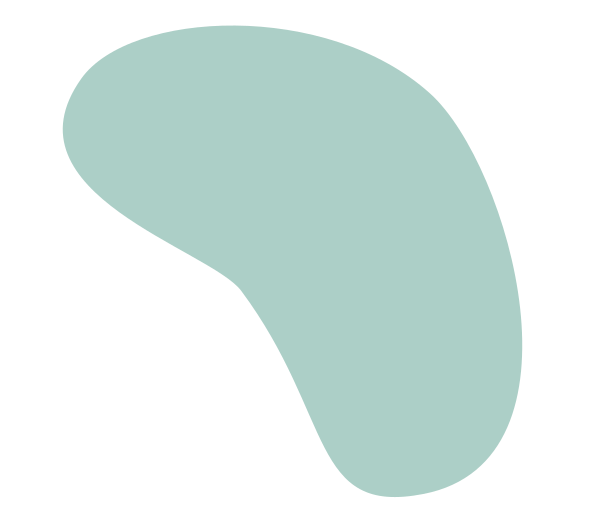 DOĞAL AFETLERİN PSiKOLOJiK ETKiLERi 
(ÖRNEK ÖĞRETMEN ETKİNLİĞİ )
Değerli Öğretmenler, bugün sizlere afet türleri ile ilgili bilgi edinmek ve alınacak önlemlerle ilgili farkındalık kazandırmak amacıyla ‘’Bir Adım At’’ adında bir etkinlik yapacağız. Şimdi aklınıza gelen doğal afetleri söylemenizi rica ediyorum.
Deprem
Sel 
Çığ
Heyelan
Erozyon
Kuraklık
Tsunami
Peki bulunduğunuz bölgede şu ana kadar hangi afetler gerçekleşti ya da gerçekleşme olasılığı daha yüksektir ?
Şimdi de bu doğal afetler ile ilgili konuşalım
Doğal Afetler ( Deprem, Sel, Çığ, Heyelan, Erozyon, Kuraklık Tsunami )’in nedenleri nelerdir ?
Doğal Afetleri önleyici çalışmalar nelerdir ? 
Doğal Afet sonrası yapılacak yardım etkinlikleri nelerdir ?
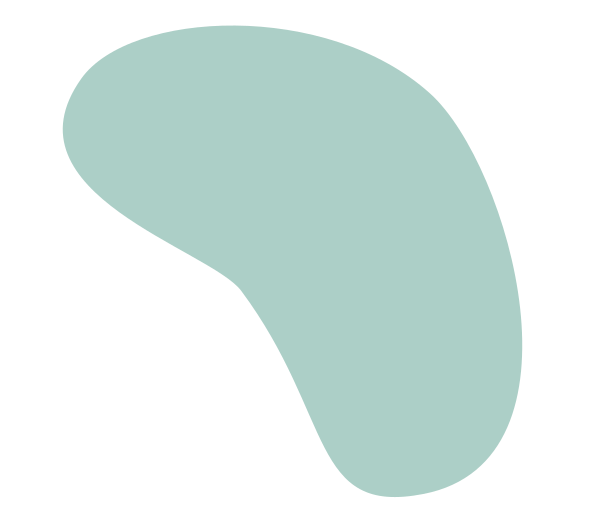 SEL
DEPREM
Sel, akarsu yatağına taşıyabileceğinden fazla su gelmesi sonucu suyun taşıp insanlara can ve mal kaybı yaşatan bir afet türüdür
Deprem, bir kısmını insanoğlunun önceden belirleyebildiği, bir kısmını da henüz tam olarak belirleyemediği birçok etken nedeniyle yer kabuğunu oluşturan kayaçlarda meydana gelen ani kırılmalar sonucu, dalgalar hâlinde yayılarak geçtiği ortamları sarsan titreşimler olarak bilinmektedir
DOĞAL AFET TÜRLERİ
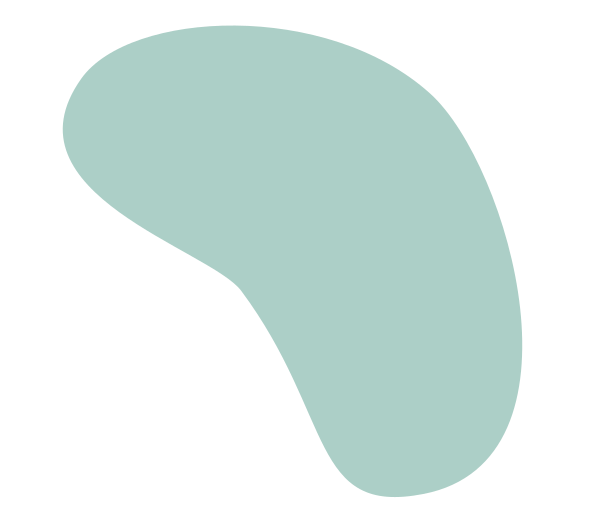 HEYELAN
ÇIĞ
Çığ, özellikle bitki örtüsü bakımından zayıf, eğimin yüksek olduğu arazilerde katmanlar hâlinde birikmiş olan kar kütlesinin iç ve dış kuvvetlerin etkisiyle, ani olarak bulunduğu yerden eğimi yönünde hızla kaymasıdır
Sel, akarsu yatağına taşıyabileceğinden fazla su gelmesi Topraklar genel olarak üst üste farklı kaya ve katmanların yüzyıllardır birikmesi ile oluşmaktadır. Oluşan bu farklı tabakalar suyu emme ve doyuma ulaşma açısından birbirlerinden farklılık göstermektedir. Doyan veya doyma noktasına gelen zemin, üzerindeki bitki örtüsünün de yapısına uygun olarak kayganlaşır. Şayet arazi fazla eğimli ve onu bir arada tutacak bitki örtüsünden yoksun ise kayganlaşan yüzey, üzerindeki kütleyi taşıyamaz hâle gelir ve aniden kayarak çok büyük oranda kütle hareketi meydana gelir
DOĞAL AFET TÜRLERİ
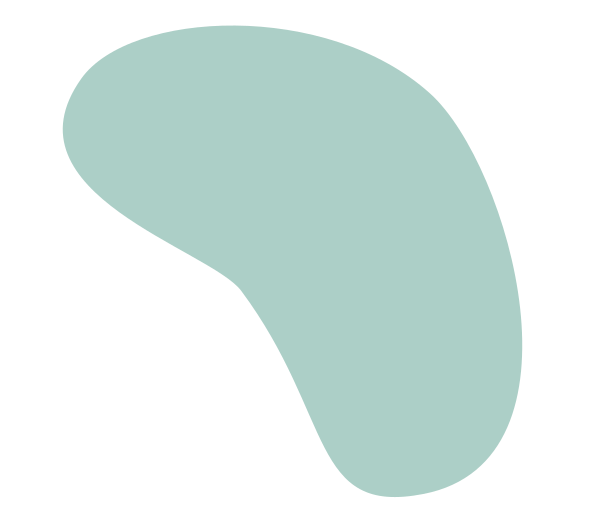 KURAKLIK
EROZYON
TSUNAMI
Yağış rejimlerinin düzensiz ve dengesiz olmasına bağlı olarak meydana gelen susuzluk nedeniyle toprağın özelliklerini uzun süreli olarak kaybetmesi kuraklık olarak tanımlanmaktadır. Kuraklık sebebiyle topraktan alınan verimin azalması, yetersiz beslenme başta olmak üzere birçok olumsuz sonucu doğurur ki bu tür olumsuz sonuçların tümüne birden kıtlık denilir
Erozyon, toprağın bir bütün olarak kalmasını sağlayan bitki örtüsünün yok edilmesi sonucu koruyucu örtüden yoksun kalan toprağın su, rüzgârlar veya diğer dış kuvvetlerin etkisiyle aşınması ve taşınması olayıdır
Okyanus ve denizlerin taban kısımlarında meydana gelen deprem ve bunlara bağlı olarak taban çökmesi gibi tektonik olaylar sonucu denize geçen enerji nedeniyle oluşan uzun dönemli devasa deniz dalgaları tusunami olarak adlandırılır
DOĞAL AFET TÜRLERİ
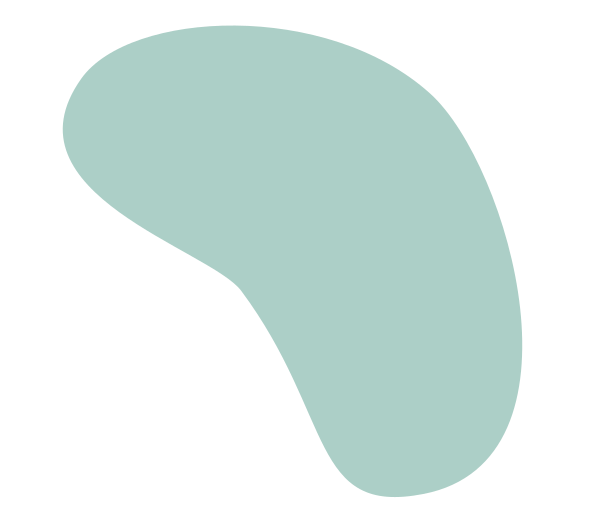 DOĞAL AFETLERİN PSİKOLOJİK ETKİLERİ
Bireyin var oluşunu, doğrudan ya da dolaylı yönden tehdit eden, yaşam alışkanlıklarını bozan, beklenmedik bir anda gerçekleşen ve korku veren her deneyim bir travma olarak tanımlanmaktadır.
 Doğal afete maruz kalan kişilerin verdikleri tepkiler kişiden kişiye farklı olabilmekle birlikte sıklıkla rastlanan tepkiler arasında yaşadığı çevreye hâkimiyet noktasında kontrolün olmadığı hissi ile gelecekte daha kötü şeylerin de yaşanabileceğine ilişkin yoğun olumsuz duyguların (kaygı gibi) hissedilmesidir.
Doğal afete maruz kalan bireylerin afetten önceki ve afetten sonraki yaşam koşullarında büyük farklar oluşabilmektedir. Afetten önceki yaşam koşulları ve çevre ile afetten sonraki yaşam koşulları ve çevre arasındaki fark büyüdükçe doğal afetin neden olduğu travmanın şiddeti de o oranda artmaktadır. Hissedilen ruhsal ve maddi farklılıklar bireylerde korku, endişe ve gelecek kaygısı gibi ruhsal zorluklar ortaya çıkmasına yol açabilmektedir.
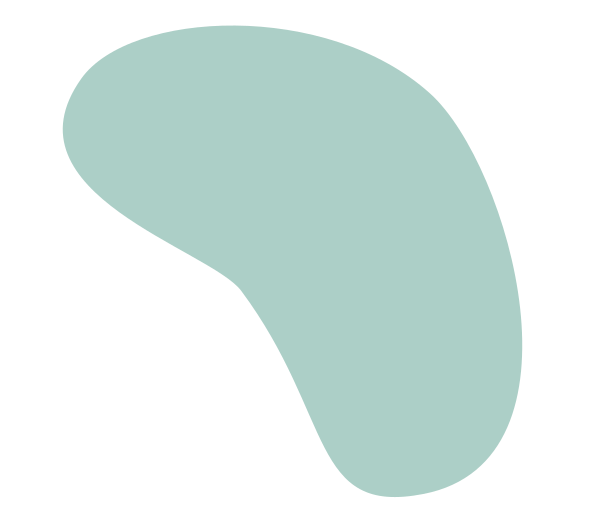 DOĞAL AFETLERİN PSİKOLOJİK ETKİLERİ
Doğal afetten sonra bireylerin travma sonrası stres bozukluğu (TSSB) oranının %10 ile %90 aralığında değiştiği görülmüştür.
Doğal afet travmasının yarattığı psikolojik etkiler ve belirtiler travma anında pek görülmese bile ya hemen ya da bir süre sonra çok tipik bir şekilde ortaya çıkar. Travmatik olaylar, duygu ve düşünceler yoluyla bireyin gelişiminde yıkıcı bir etkiye sahiptir.
Doğal afet travmasına maruz kalan bireylerin psikolojik iyi oluş düzeyleri ve stresle baş etme düzeyleri düşmektedir. Bunun sebebi ise güven duygusunun kaybı, kırılganlık ve umutsuzluk duygularının yoğun olarak yaşanmasıdır.
Bununla birlikte kaygı, öfke, uyuşukluk, uyku bozuklukları suçluluk duyguları görülebilmektedir.
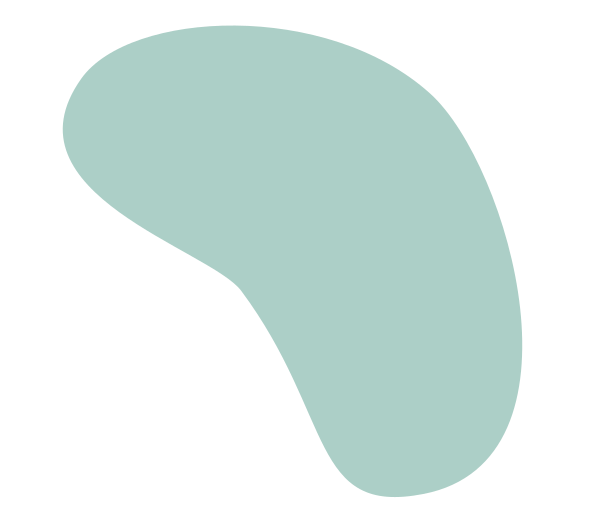 DOĞAL AFETLERİN PSİKOLOJİK ETKİLERİ
Doğal afet sonucu travma yaşayan herkes, kişisel farklılık nedeniyle aynı duygulanım ve tepkileri göstermeyebilir. Ayrıca, doğal afete maruz kalan bireylerin doğal afete yükledikleri anlam da afet sonrası gelişebilecek travma yaşantıları üzerinde etkili olabilmektedir. Benzer doğal afete maruz kalan iki kişiden biri travma yaşayabilirken, bir diğeri psikolojik bir hasar almadan olayı atlatabilir.
 Doğal afete maruz kalan bireyin yaşı afetin türü afetle baş etme yolu kişinin cinsiyeti kişilik özellikleri farklı koşullara uyum sağlama yeteneği mücadeleci ruhu bireyin sosyal kaynakları ve psikiyatrik rahatsızlıklara eğilimi gibi faktörler yaşanan doğal afetin psikolojik hasar oranını belirleyen faktörlerdir.
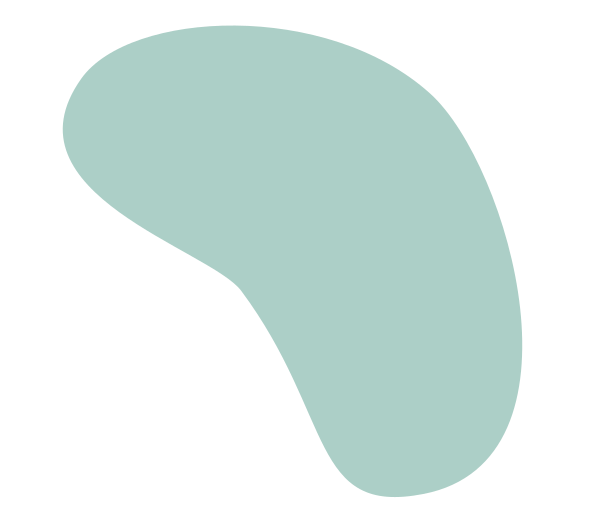 DOĞAL AFETLERİN PSİKOLOJİK ETKİLERİ
Çocuklar sınırlı olan bilişsel şemaları ve davranış repertuarı ile doğal afet karşısında daha işlevsiz kaldığı için eğitim ortamlarında travma hakkında bilgilendirici çalışmalar yapılması, yapılacak müdahalelerin daha sağlıklı olmasını sağlayacaktır.Bu konuda özellikle öğretmenlere büyük görevler düşmektedir. Çünkü öğretmenler, travmaya maruz kalmış çocukları tanıma ve sosyal destek sağlama noktasında önemli bir yere sahiptir. Doğal afet travmasına maruz kalmış biri için sosyal destek psikolojik sağlık için önemli bir yer teşkil etmektedir.
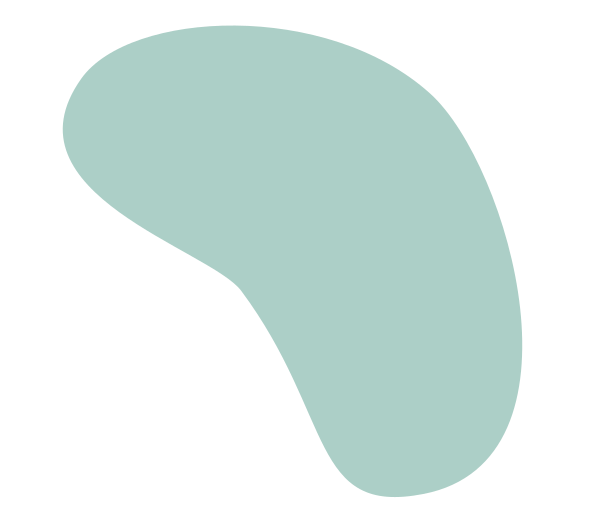 DOĞAL AFETLERİN PSiKOLOJiK ETKiLERi 
( ÖRNEK ÖĞRETMEN ETKİNLİĞİ )
Değerli öğretmen arkadaşlar şimdi de sizinle ‘’ Öğrencimi Önemsiyorum ‘’ adlı etkinliği gerçekleştireceğiz.
Sizlere birkaç soru sormak ve sizlerinde düşüncelerinizi grupla paylaşmanızı istiyorum.
Öğrencilerinize doğal afetler konusunda şimdiye kadar ne gibi bilgiler verdiniz ? 
Doğal Afet durumlarında nasıl davranır ve neler yaparsınız ? 
Doğal afet durumlarında neler hissederiz çocuklar neler hisseder ?
Paylaşımlarınız için teşekkür ederim . Şimdide Öğrencimi Önemsiyorum etkinliğinin ikinci kısmına geçeceğiz. Bu bölümde az sonra ekrana yansıtacağımız tablo ile ilgili paylaşımlar yapmanızı rica ediyoruz.
Değerli  öğretmen arkadaşlar tablo ile iligli paylaşımımızda da gördüğümüz gibi öğrencilerimizin yaş dönemi özellikleri  , doğal afetlerle ilgili neler söylememiz gerektiği ve farkındalık oluşturmak için neler yapabileceğimiz farklılıklar gösterebilmektedir. Yapılacak çalışmalarda bu farklılıklara dikkat etmek yapacağımız çalışmaların verimliliğini arttırmada önemli bir role sahiptir.
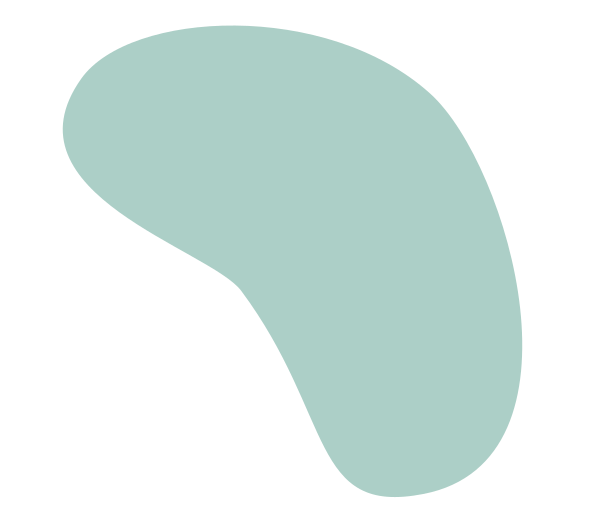 DİNLEDİĞİNİZ İÇİN TEŞEKKÜR EDERİZ.
ALTINDAĞ PSİKOSOSYAL DESTEK HİZMETLERİ İLÇE EKİBİ